FORMES PHARMACEUTIQUES :
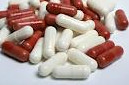 CAPSULES
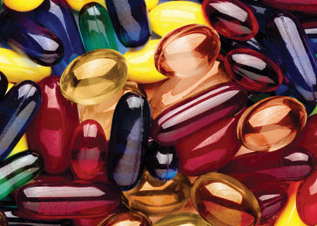 ÉLABORÉ PAR : 
                      Dr CHIKH
PLAN DU COURS
I- NOTIONS GÉNÉRALES:
I-1- Historique
I-2- Définitions
I-3-avantages
I-4 – inconvénients
I-5-classification
I-6- la gélatine
II- LES CAPSULES À ENVELOPPEDURE = GÉLULES
II-1- définition
II-2- fabrication des enveloppes
II- 3 – remplissage des gélules
III- LES CAPSULES MOLLES
III-1-définition
III-2-composition de l’enveloppe
III-3- le contenu
III-4- procédés de fabrication
IV-CAPSULES GASTRORÉSISTANTES:
IV-1- définition
IV-2- préparation
V- LES CAPSULES À LIBÉRATION MODIFIÉE

VI- CONTRÔLES  DES CAPSULES:
VI-1- contrôles en cours de fabrication
VI-2- contrôles sur le produit fini
I- NOTIONS GÉNÉRALES
1-Historique:

1833: Mothes et  Dublanc:
 Dépôt de la  demande de brevet  décrivant  un dispositif artisanal pour la fabrication de « capsules gélatineuses » à des fins pharmaceutiques.
1846: J.C lehuby:
Dépôt d’un autre brevet décrivant les « capsules boites » préparé par trempage de moules cylindriques en argent dans une décoction d’amidon
1912: la société Ely lilly  produisait  des capsules dures dans une usine disposant de l’air conditionné.
1965: inscription de la forme «  capsule médicamenteuse » au codex qui réserve le terme « gélule » au capsules par emboitement.
2- DÉFINITION:
Les capsules :
 Préparations solides constituées d’une enveloppe dure ou molle ,de forme et de capacité variables.
Contiennent une dose unitaire de substance(s) active(s).
 le plus souvent destinées à l’administration par voie orale.
L’enveloppe est à base de gélatine ou d’autres substances dont la consistance peut être adaptée.
3-AVANTAGES:

 Administration de PAs à odeur ou à saveur désagréables.
 Protection des PAs contre la lumière et l’air.
 Facile à transporter.
 Réalisation facile de placébo.
 Formulation beaucoup plus facile que les comprimés.
 Nombre d’adjuvants réduit ce qui facilite les contrôles. 
 Libération  facile des PA dans le tube digestif.
 Facilement réalisée à l’officine.
 Possibilité de réaliser des formes gastro-résistantes et à libération modifiée.
4- INCONVÉNIENTS:

 Ne sont pas fractionnables.
 Cout de production plus cher que la forme comprimé.
 Conservation doit se faire à l’abri de la chaleur et de l’humidité.
 Risque de se coller à la paroi de l’œsophage (contre indiquée chez les enfants).
5-CLASSIFICATION:

04 classes :

Capsules à enveloppe dure = Gélules
Capsules molles
Capsules gastro-résistantes
Capsules à libération modifiée.
6- LA GÉLATINE:

 protéine commerciale 
 obtenue par hydrolyse partielle du collagène qui est présent dans les os, les tendons  et les peaux animales.
PRÉPARATION DE LA GÉLATINE:

 Types de gélatine:
02 types  de gélatine :
Type A : produite par hydrolyse acide. 
Type B: produite par hydrolyse alcaline.
Ils sont distingués par leur points isoélectriques:
Type A :[ 7,0 -9,0]
Type B: [4,8 –5,0]
Étapes  de préparation :

En général, les procédés de conversion du collagène en gélatine comprennent les étapes suivantes:
Séparation des matériaux non collagènes.
Transformation du collagène en gélatine.
Purification et obtention de la gélatine sous forme sèche.
Exemple de préparation à partir des os :

 Dégraissage à l’eau chaude.
 Décalcification  par l’HCl dilué
 Élimination  de l’élastine et de l’ostéomucoÏde soit par hydrolyse acide (acide sulfurique dilué à froid) soit par hydrolyse alcaline (  2 à 3 mois par un lait de chaux) .
Lavage et extraction à l’eau bouillante 
Dessiccation
PROPRIÉTÉS DE LA GÉLATINNE :

 Solubilité dans les solutions aqueuses 
Visqueuse en solution
 Gélification réversible à la chaleur
II- LES GÉLULES
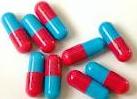 1- DÉFINITION
Comportent une enveloppe préfabriquée constituée de 2 parties:
Une cupule inférieure cylindrique au fond hémisphérique (le corps) 
 Une cupule supérieure (la tête )un peu plus courte.

Le diamètre intérieure de la tête correspond au diamètre extérieur du corps.
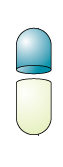 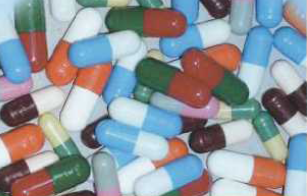 TÊTE
CORPS
2- PRÉPARATION DES ENVELOPPES:

 Fabrication en milieu industriel et à grande échelle par des fabricants spécialisés sur des machines très perfectionnée.
 Il existe 08 numéros dont chacun correspond à une certaine capacité exprimée en ml.
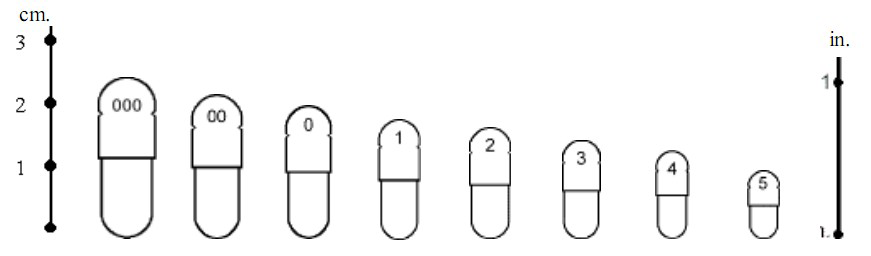 2-1- COMPOSITION DES ENVELOPPES:

LA GÉLATINE:
 c’est le constituant principal.


b) LES  COLORANTS:
     Ils sont utilisés pour: 
des raisons esthétiques
 Faciliter l’identification.
 Effets psychologiques sur les patients.
c) LES AGENTS OPACIFIANTS:
Rendre la gélule opaque peut augmenter la stabilité des PA photolabiles.
ex : dioxyde de titane 
d) LES CONSERVATEURS :
Eviter le développement des microbes au sein des solutions de gélation.
Ex: parabènes , métabisulfite de Na
2-2: PROCÉDÉ DE FABRICATION :(Procédé par Trempé)
Les principales opérations de fabrication sont les suivantes:
PRÉPARATION DE LA SOLUTION DE GÉLATINE:
Dissolution de la gélatine (30 à 40 % (m/m))et l’ensemble des additifs dans de l’eau déminéralisée chauffée 60-70°C.
Réalisée dans des cuves en acier inoxydable menues d’un système de mise sous vide pour chasser l’air de la solution.
La viscosité doit être mesurée et ajustée car elle influencera l’épaisseur de la paroi de la gélule.

b) TREMPAGE :
l’extrémité des moules sont plongés
dans la masse gélatineuse.
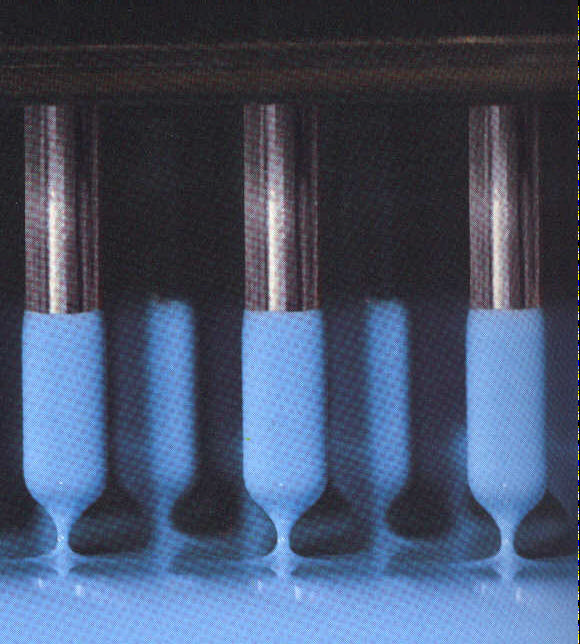 C) SÉCHAGE: 
Passage dans des fours – tunnels réglés à T°=22 à 27°C.
 Au cours de cet acheminement, les barres subissent une rotation horizontale pour assurer une bonne répartition  de la gélatine sur les moules.

d) DÉMOULAGE ET DÉCOUPAGE:

les enveloppes sont détachées des moules grâce à dents métalliques situées autour de chacune des tiges des moules.
Il est facilité par l’application d’un lubrifiant sur les moules.
Ensuite découpées à la longueur requise.

e)ASSEMBLAGE ET IMPRESSION
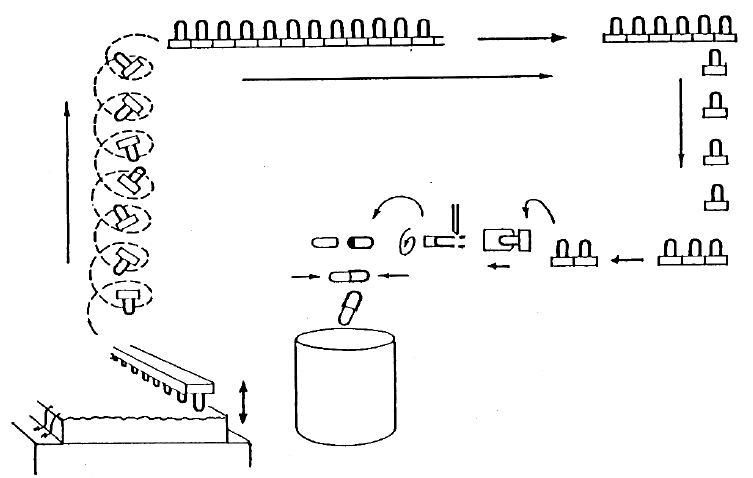 Étapes de fabrication des enveloppes de  gélules
2-3  CONSERVATION ET CONTRÔLES DES ENVELOPPES:

 Conservation dans  des récipients bien hermétiques à l’abri de l’atmosphère trop sèche ou trop humide (entre 40% et 60 % d’HR).

 À  la réception les essais suivants doivent être effectuer :
Dimension, volume, poids.
Identification de la gélatine,
Identification des colorants et des opacifiants,
Perte à la dessiccation (teneur en eau  entre 13 et 16%)
Teneur en SO2,
Cendres sulfuriques,
Temps de désagrégation,
Propreté microbienne.
3 – REMPLISSAGE DES GÉLULES:
3-1-LES PRODUITS DE REMPLISSAGE:
 Poudres.
 Granulés enrobés ou non.
 Minigranules.
 Comprimés.
Produits semi- pâteux.
Des liquides.
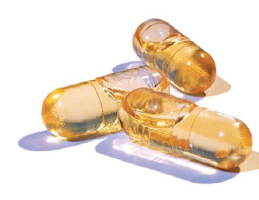 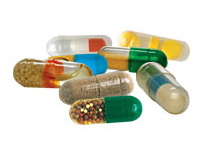 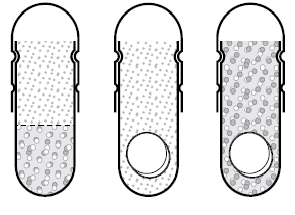 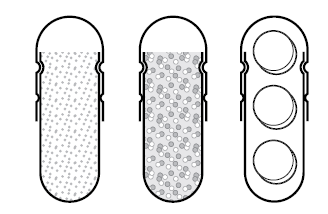 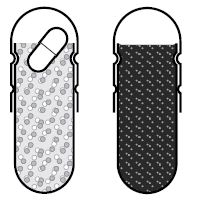 3-2- PROPRIÉTÉS DES POUDRES:

Pour assurer un remplissage optimal de gélules , certaines propriétés de poudre doivent être prises en considération:
granulométrie des particules   
b) Écoulement des poudres
c) Densité apparente et aptitude au tassement.
3-3-EXCIPIENTS UTILISÉS:
DILUANTS: 
 Ajuster la densité apparente => dosage correct en PA
Exemples: 
Sucres et polyalcools
Poudres de cellulose
Amidons
Sels minéraux
b) LUBRIFIANTS D’ÉCOULEMENT:
Faciliter la fluidité de la poudre pour assurer un remplissage rapide et régulier.
Exemples 
Talc, Aérosil, stéarate de magnésium.
c) DÉSINTÉGRANT:
Rôle: Ajouté surtout dans le  cas ou une légère compression est appliquée pour le remplissage  (vis sans fin, bourrage)
Exemples: 
Crospovidone,
 Croscarmellose sodique
d)SURFACTIFS :
Rôles:  faciliter la mouillabilité de la poudre et donc améliorer la dissolution du  PA
Exemple: lauryl sulfate de sodium
3-4-RÉPARTITION DU MÉLANGE:
Quelques soit l’équipement ,le remplissage et le résultat des opérations suivantes:
Orientation des gélules vides,
Ouverture des gélules,
Remplissage du corps,
Emboitement de la coiffe sur le corps et fermeture,
Éjection de la gélules pleine.
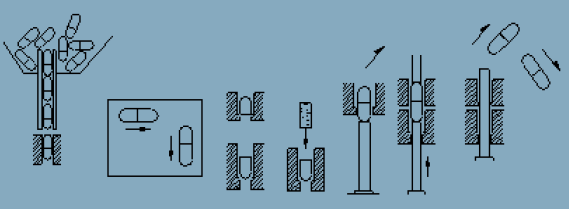 a) À L’OFFICINE: 
Le remplissage se fait généralement par arasement  sur des équipements manuels( gélulier) ou semi-automatique .
Le volume apparent du PA doit être déterminer.
Connaissant le nombre de gélules à préparer et en utilisant la table de remplissage des gélules on peut déduire le numéro de la gélule et le volume de diluant à ajouter.
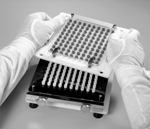 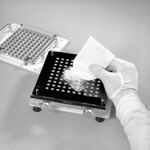 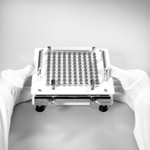 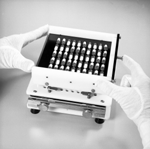 b) DANS L’INDUSTRIE:
Effectué dans des ZAC:
T°:20-22°c
HR: 45 -50 % 
Le remplissage des poudres se fait sur des équipements  automatiques selon différents procédés:
arasage .
Arasage et bourrage.
Vis sans fin.
compresso-doseurs.
Par disques doseurs.
ARASAGE :

 Passage des gélules sous un sabot distributeur.
 Nécessite un bon écoulement de la poudre.
 Il faut  adapter le volume de poudre à celui de la 
gélule.
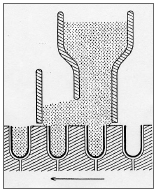 ARASAGE ET BOURRAGE:

Le dosage est ajusté par réglage de la marche du piston
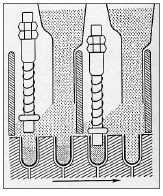 VIS SANS FIN:

 Chaque déplacement de la vis entraine un volume bien déterminé.
 Nécessite un bon écoulement de la poudre.
Le dosage est ajusté par le réglage de l’angle de rotation.
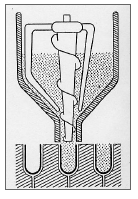 PAR BOURRAGE ET DISQUES DOSEURS:
La poudre située au dessus des matrices est arasée puis comprimée par des poinçons dans 5 stations de bourrage .
Ajustement du poids se fait par la modification de la force de bourrage sinon changement de disque de bourrage.
Nécessite une lubrification adéquate .
Inconvénient: Opération de nettoyage longue.
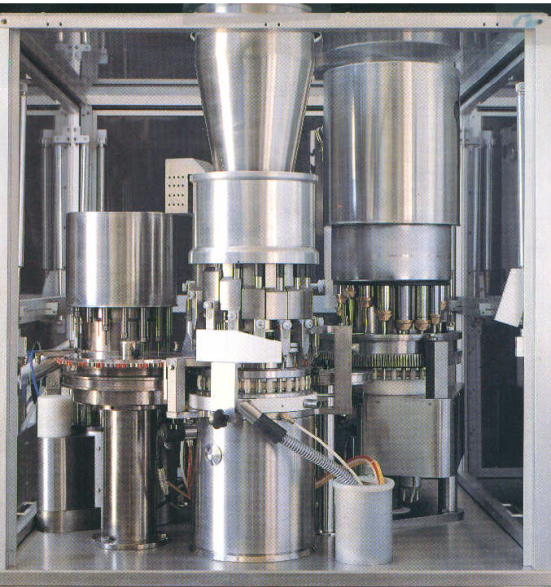 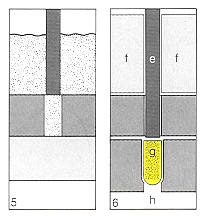 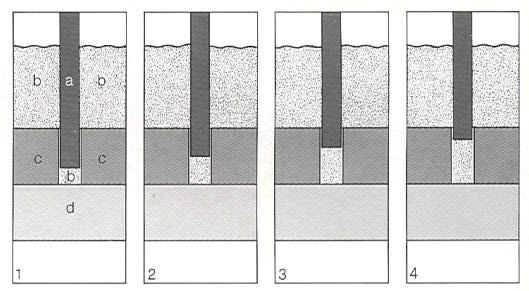 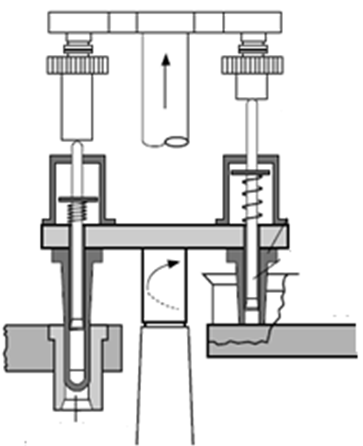 COMPRESSO DOSEURS:
Etapes:
Enfoncement du tube de dosage dans le bac
Tassement de poudre  par le piston sur le fond du bac
Déplacement en haut du compresso-doseur.
Pivotage du bloc de dosage de 180°
Ejection du compact de poudre dans le corps de la gélule.

Ajustement du poids:
Par  l’ajustant de la hauteur initiale du piston et/ou la hauteur du lit de poudre.
5
1
2
3
4
1- tube de dosage
2-piston de dosage
3-bac de dosage
4-douille de réception pour corps de gélules
Schéma d’un compresso-doseur
3-5- OPÉRATIONS ANNEXES:

Nettoyage:
Effectué soit par aspiration, soit par soufflerie, soit par brossage
Scellage
Conditionnement :primaire et secondaire
III- LES CAPSULES MOLLES
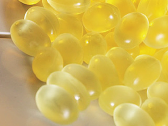 1-DÉFINITION:

 Elles comportent  une enveloppe plus épaisse que celle des gélules.

L’enveloppe ne comporte qu’une  partie et présente des formes variées.

 Elles sont le plus souvent rondes, ovales, oblongues ou en forme de tubes à bec et ont des volumes allant de 50 µl à plusieurs ml.
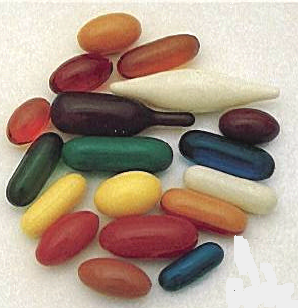 2-COMPOSITION DE L’ENVELOPPE:

LES PRINCIPAUX COMPOSANTS:
        Gélatine
        Plastifiants (glycérine ,sorbitol ou PEG…)
        Eau

Rapport Eau /Gélatine [0,7-1,3]
Rapport Plastifiant /Gélatine :
                            Conditionne la dureté et l’élasticité  de l’enveloppe .
                            Varie entre [0,3-1]

 Adjuvants secondaires: tels que des colorants ,des opacifiants et des conservateurs antimicrobiens.
NB: Humidité résiduelle des capsules après la fabrication : 6 - 10%
3- LE CONTENU:

                                          lipophile: inclusion directe
                     
                    liquide

                                          hydrophile: préparer une émulsion H/L

 PA 

                                         lipophile: préparer un solution  huileuse

                    solide

                                        hydrophile:    préparer une suspension huileuse.
                                                                   incorporer le PA dans des PEG.
NB:
Le contenu à encapsuler :

Ne doit pas provoquer l’altération de l’enveloppe   ( éviter l’eau, les alcools à courte chaine et les aldéhydes)
Doit être fluide à T= 35°C.
pH doit être entre 2,5 et 7,5
Lorsqu'il est sous forme de suspension, la granulométrie doit être <200 µm.
Chauffage à 80 °C
  Agitation ≈1h
  Désaération
4- PROCÉDÉS DE FABRICATION:
 01 seul cycle
Préparation Du Mélange Médicamenteux 
PA+ Véhicule
( Gélatine +Glycérine+ Eau± Colorants …)
Mise en:
Solution
Suspension
Émulsion
Formation Du Ruban De L’enveloppe
ENCAPSULATION
[Speaker Notes: La glycérine]
4-1-PROCÉDÉ PAR INJECTION ET SOUDURE SIMULTANÉES:
La masse gélatineuse et le contenu actif sont placés dans des réservoirs individuels
Passage de la  masse gélatineuse fondue sur des tambours rotatifs refroidis .
Solidification progressive et formation de 02  rubans de gélatine.
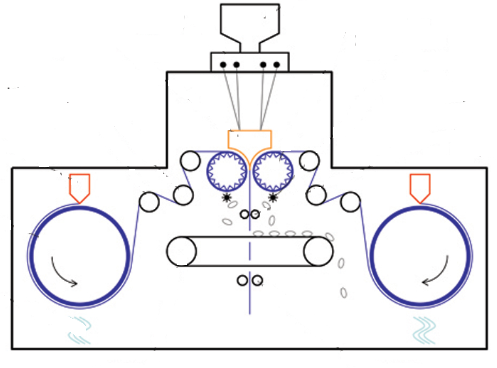 PA
MATRICE
MG
TAMBOUR ROTATIF
Passage sur des matrices cylindriques creusées d’alvéoles.
 le contenu actif est injecté à des doses précises.
Scellage des deux demi-capsules.
Séchage .
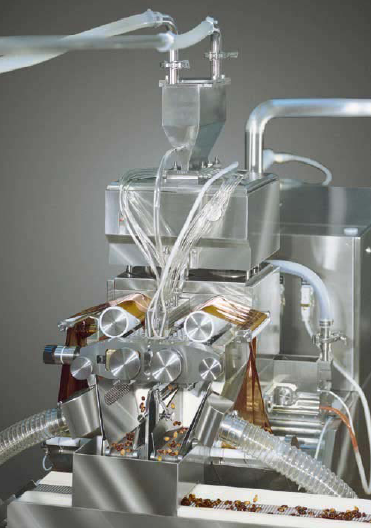 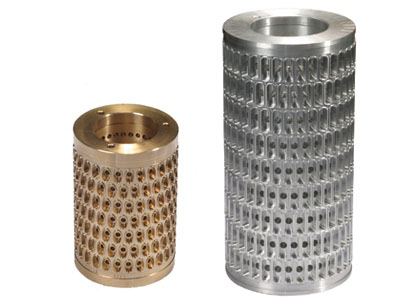 MATRICES
4-2- PROCÉDÉ « À LA GOUTTE »:
Masse gélatineuse fluide
PA
Utilisé pour la mise en capsules d’huiles extraites d’animaux marins .
L’appareil est constitué de 02 injecteurs concentriques qui débouchent dans une colonne d’huile de paraffine dont la T=5°C.
L’injecteur extérieur est alimentée par le réservoir contenant la masse gélatineuse fluide.
L’injecteur intérieur est alimenté par le réservoir du PA.
Formation de « perles » par contact avec la paraffine 
Lavage et séchage.
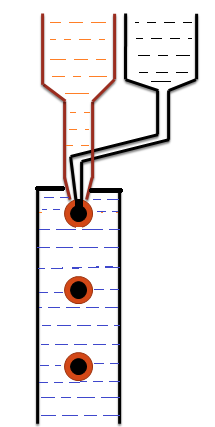 Injecteurs concentriques
perle
Huile e paraffine
PROCÉDÉ À LA GOUTTE
IV- capsules gastro-résistantes
1- DÉFINITION:
Capsules à libération retardée destinées à résister au suc gastrique et à libérer la ou les substances actives dans le suc intestinal.
 
2- PRÉPARATION:
-  Soit par remplissage des capsules avec des granulés ou des particules déjà recouverts d’un enrobage gastro-résistants.

- Soit en recouvrant des capsules dures ou molles d’une enveloppe gastro-résistante.

Exemples de substances filmogènes:
  phtalate d’hydroxypropylméthylcellulose.
 Polyacéthylphtalate de vinyle.
V- LES CAPSULES À LIBÉRATION MODIFIÉE
DEFINITION

« Ce sont des capsules à enveloppe dure ou molle, dont le contenu ou l’enveloppe sont préparés avec des excipients spéciaux ou par des procédés particuliers visant à modifier la vitesse, le lieu ou le moment de la libération de la ou des substances actives.

Les capsules à libération modifiée comprennent les capsules
à libération prolongée et à libération retardée. »

En général, Les capsules LP sont obtenues en remplissant les gélules aves des granulés enrobés différemment
VI- CONTRÔLES  DES CAPSULES:
VI-1- CONTRÔLES EN COURS DE FABRICATION:
Aspect
Masse
Contrôle de l’enrobage s’il est effectué

VI-2- contrôles sur le produit fini:
Aspect
Identification du PA ,des colorants, éventuellement des excipients.
Poids moyen et uniformité de poids.
Dosage: (par UV, HPLC, titrimétrie ….) 

5.   Uniformité de dosage.
Il est demandé lorsque la teneur en PA est < 2 mg
Doser individuellement 10 unités.
La dose individuelle doit se trouver dans les limites de 85% - 115%


6.   Essai de désagrégation:
Capsules à libération immédiate: temps  ≤ 30 min dans l’eau
Capsules gastrorésistantes : résister 2 h  dans l’HCl 0,1 N mais  se désagréger dans le tampon pH=6,8 avant 60 min .
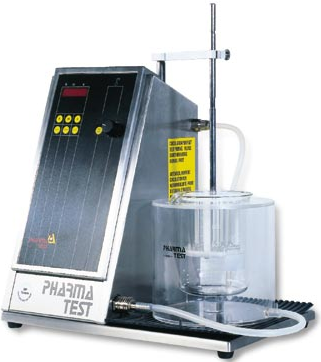 DÉSINTÉGRATEUR
7.    Essai de dissolution:

Il permet d’estimer  la vitesse de libération
 du PA.


8.   Propreté microbienne.
9.   Essais  de stabilité
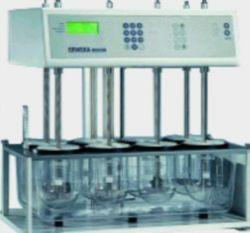 DISSOLUTEST
Merci de votre attention